Viva l’Estate!
Docente: Livia Pedalino
Sez. A Capoluogo
Bambini anni 4
Campo di esperienza: Immagini, suoni e colori

Obiettivi: 
Comprendere il testo di una semplice canzoncina
Sviluppare la motricità fine
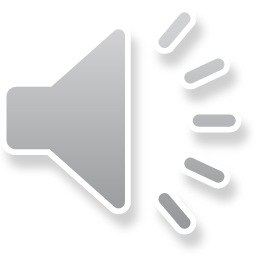 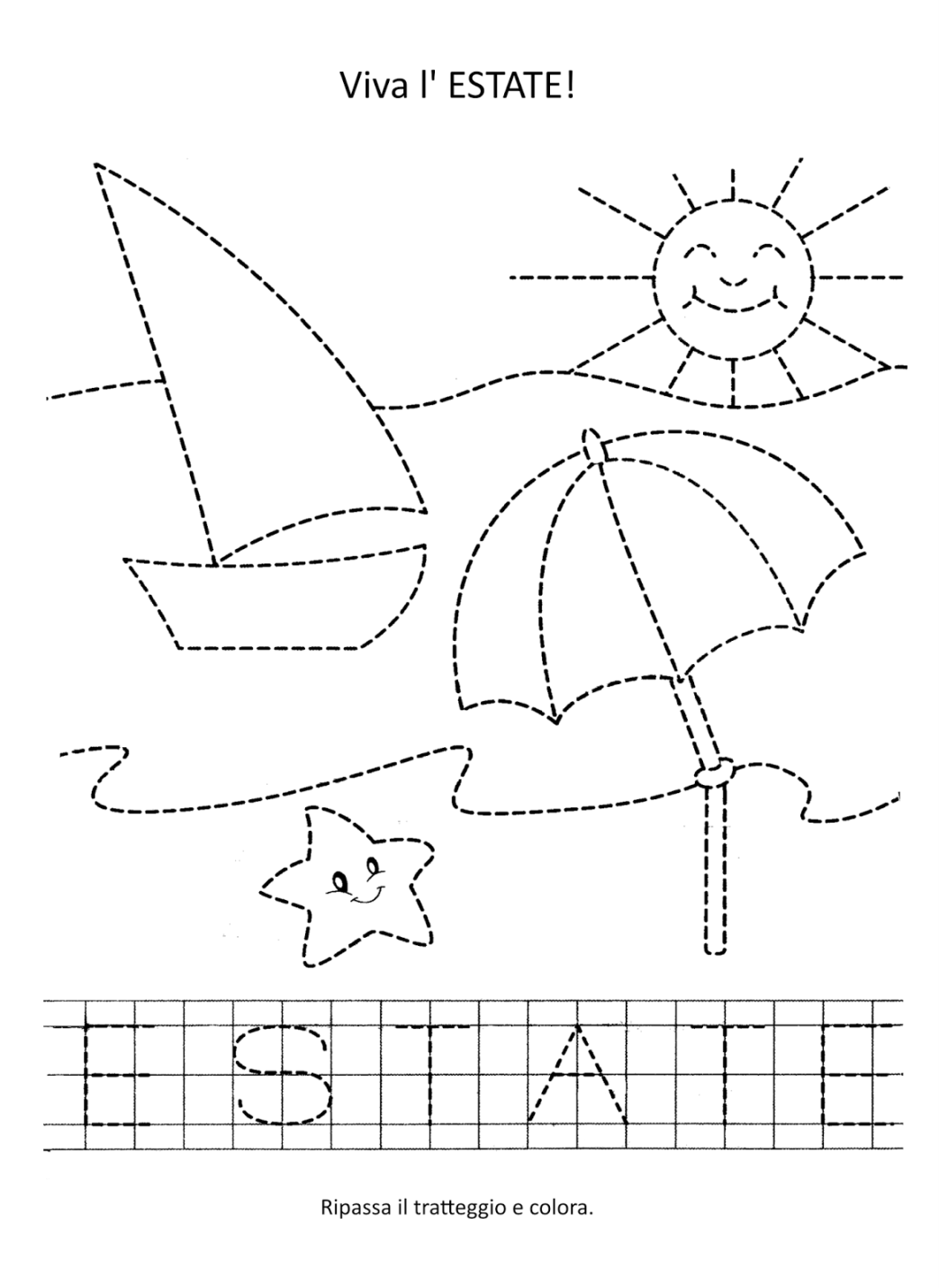 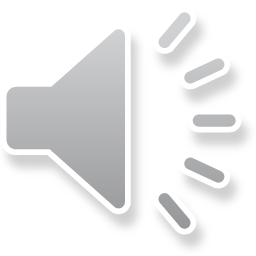